「うちのお店も健康づくり応援団の店」申込書
申込日：　  　　年　  月  　日
大阪ヘルシー外食推進協議会  会長　様
当店（社）は、貴協議会事業に賛同し、下記のとおり「うちのお店も健康づくり応援団の店」の申込みをします。
記
【申込者】
※複数店舖を一括で申込む場合は、申込者を本店（本社）とし、申込み店舗一覧を添付してください｡
 ※協議会からメニューコンテストや研修会のご案内をお送りすることがあります。
各項目の該当するものに✔印、その他の場合は具体的な内容をご記入ください。
「健康づくり応援団の店」情報（店名、所在地、電話番号）の公開
　□ 希望する　　　　　□ 希望しない
　※申込者の情報は、協議会や行政のホームページに掲載させていただきます。
区分 
 □ 飲食店　□ 弁当・総菜　□ コンビニ　□ スーパー　□ その他（　　　     　　　　　　  　　　）
　　  □ 和食　 □ 洋食 　 □ 中華 　 □ すし 　 □ めん     □ 喫茶 （軽食）　□ その他（　    　　　 ）
現在取り組んでいる項目
①メニューの栄養成分表示
　□ 主要メニューにエネルギー・脂質・食塩相当量の３項目を表示
    □その他（　　　　　　　　　　　　　　　　　　　　　　　　　　　　　　　　　　　　　　）
②ヘルシーメニュー・バランスメニューの提供
    □ 野菜たっぷりメニュー　　　　□ エネルギーひかえめメニュー
　□ 脂質ひかえめメニュー　　　　□ 塩分ひかえめメニュー
　□ バランスメニュー　
③ヘルシーオーダーの実施（3項目以上のご協力をお願いしています）
　□ ご飯の量が調節できる                                          
　□ ノンオイルドレッシング等が選択できる       
　□ 減塩しょうゆやポン酢等がある
　□ 定食のみそ汁や漬物は選択とする
　□ アレルギー食品を除去できる
　
④その他の取組み
　□ ヘルシー朝食
　□ 高齢者向けメニュー
　□ 高齢者向け配食サービス
　□ その他店独自の健康づくりの取組み（　　　　　　　　　                                                   　　　　）
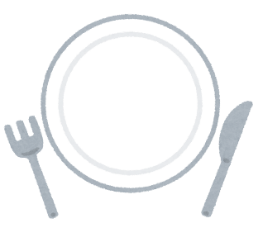 □ 1/2（半量）メニューがある
□ マヨネーズ等は別添えする
□ ソースやケチャップ等は別添えする
□  付け合わせの野菜のお代わりができる
□ その他（　　　　　　　　　　　　　　　　）
飲食店等
　の方へ